How to lead a Microsoft Cloud Workshop
[Speaker Notes: Welcome to “How to lead a Microsoft Cloud Workshop.”]
Contents
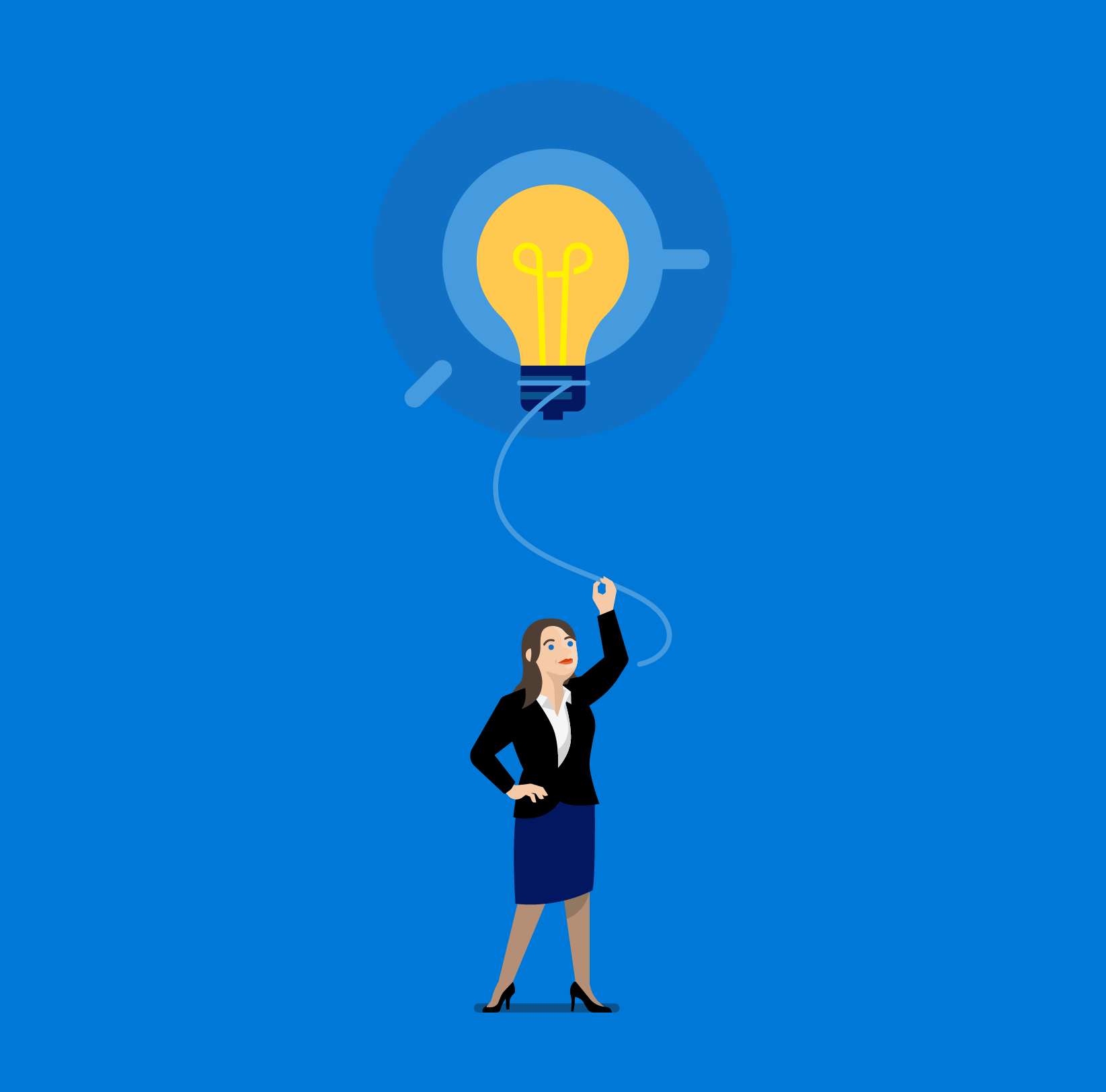 How to be a great leader

Proctor responsibilities before, during, and after a whiteboard design session

Tips for leading an effective whiteboard design session
[Speaker Notes: A good Microsoft Cloud Workshop (MCW) experience is dependent on having great leaders and proctors delivering the event. This presentation will cover tips to help achieve that.]
An amazing workshop leader
An amazing workshop leader
Creates a safe environment in which learning can take place.
Stimulates the attendee’s thinking.
Involves the attendee in the learning process.
Manages the learning process (on time, on topic, and adjusting to benefit attendees).
Ensures individual attendee accountability.
Ties it all together for the attendee.
Provides insight and experience to the learning process.
Effectively leads the whiteboard design session discussion.
Monitors quality and appropriateness of attendee deliverables.
Effectively leads the feedback process.
[Speaker Notes: There are several qualities that make an amazing workshop leader. Commit to following these steps to improve the learning experience. 

Stimulate the attendee’s thinking by asking leading questions. Tie all of the elements you’ve covered together in a way that attendees can easily understand. Provide insight and experience to the learning process, and effectively lead discussion and feedback for the whiteboard design session.

Next, we will take a closer look at how we can effectively lead whiteboard design sessions at every step.]
Leading effective whiteboard design sessions
Leading effective whiteboard design sessions
Each whiteboard session has a flow and trainer guide, so you won’t have to come up with a flow while running it. 

Before conducting your first session…
Read the case study.
Become familiar with all key points and activities.
Plan the points you want to stress, which questions you want to emphasize, and be ready to answer questions.
Make notes for later.
[Speaker Notes: Each of the whiteboard design sessions have been developed to set the flow of the session, which is included in the trainer guide and slide decks. 

Spend some time getting familiar with the content prior to your first session. It’s important to understand the goals of the case study, the customer’s needs, as well as their objections. Plan the points you’d like to stress, and be prepared to answer any questions. Don’t simply read the slides, but make notes on how you can incorporate your own experiences or engage the audience.]
Leading effective whiteboard design sessions
Leading effective whiteboard design sessions
During your first session…
Don’t expect to memorize every detail of the whiteboard design session. 
Refer to the trainer guide to stay on track and observe the timings.
When attendees are doing activities, you can look ahead to refresh your memory.
[Speaker Notes: When leading an effective whiteboard design session, you’re not expected to have every detail memorized. This is why we have created the trainer guide. An effective strategy is to look ahead in the trainer guide to refresh your memory while the attendees are busy with their activities.]
Leading effective whiteboard design sessions
Leading effective whiteboard design sessions
Adjust activity and whiteboard design session pace as needed to allow time for presenting and sharing feedback.
Plan to fill up time
Plan to stay on time
Add examples, points, and stories from your own experience. 
Think about stories you can share that help you make your points clearly and effectively.
Create a “Parking Lot” to record issues or questions raised that are outside the scope of the whiteboard design session or can be answered later. 
Decide how you address these issues, so you can acknowledge them without being derailed by them.
[Speaker Notes: Be sure to adjust activities and the whiteboard design session pace as needed, making sure to allow time for your team to present and share feedback. To plan ahead, consider any examples or stories you can share from your own experience that will help attendees apply new information to their own solutions. Share these stories as time allows. Also consider creating a “parking lot” or another plan for addressing questions or issues that are outside the scope of the design session. This way, you can acknowledge these issues without being derailed by them.]
Tips for an effective whiteboard design session:Ask questions
Tips for an effective whiteboard design session:
Ask questions
Ask first, whenever possible
Share your knowledge but always involve your attendees in the learning process, even while you are the one speaking. 
Before you present, learn about your audience’s opinions and experiences. Asking first enables you to assess their knowledge, and leaves them more open to what you’re presenting.  
Use leading questions to guide attendees when they get stuck. Don’t immediately provide the answer.
[Speaker Notes: Make sure you’re not the main person talking during the session. Share your knowledge, but always involve the attendees and ask them to share their thoughts and input. Asking questions can gauge their experience with a topic. It enables you to learn about their experiences, and assesses their knowledge before you present. If they get stuck in creating their designs, ask leading questions to guide them rather than immediately providing the answer. This prompts the attendees to think differently about what they’re trying to solve, opening them to other viewpoints.]
Tips for an effective whiteboard design session:Wait for answers
Tips for an effective whiteboard design session:
Wait for answers
Do not be afraid of silence

After you ask a question like “What’s your experience with (fill in the blank)?”, stop and wait for responses. Give attendees time to think and answer. 

If you leap into the silence, your attendees will feel you aren’t serious about involving them and will become passive.
[Speaker Notes: After asking a question, wait for a response. Give attendees a chance to think. Don’t leap in to fill the silence. Your attendees will feel you are not serious about involving them and will become passive. If no one answers, patiently ask again. You will usually get a response.]
Tips for an effective whiteboard design session:Have fun!
Tips for an effective whiteboard design session:
Have fun!
Create a fun environment for both you and the attendees
Involve attendees in any way you can. 
Increase the challenge by asking clarifying or leading question.
Get attendees to play the role of customers by raising difficult objections.
[Speaker Notes: Most importantly, have fun and involve your attendees in any way you can.]